Hipócrates
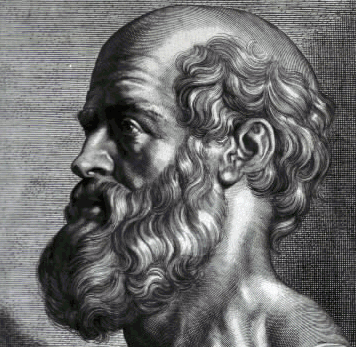 Rechazó los puntos de vista de sus contemporáneos que consideraban que la enfermedad era producida por supersticiones, como la posesión por espíritus diabólicos o la caída del favor de los dioses, y sostuvo que la enfermedad tenía una explicación física y racional.
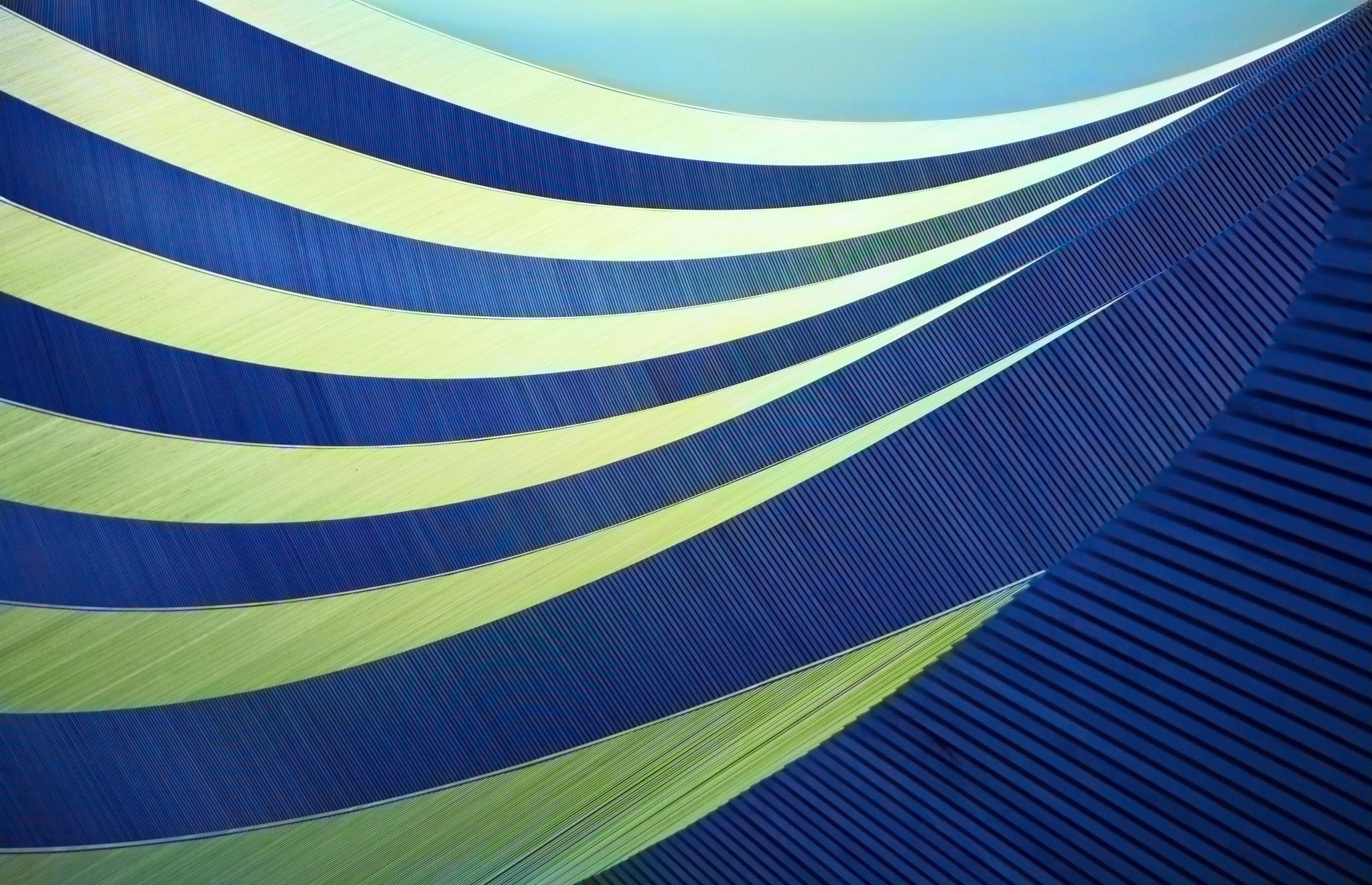 El juramento de Hipócrates
Este juramento fue escrito como un lineamiento de ética médica.
Respetaré a mi maestro de medicina tanto como a los autores de mis días, compartiré con él mis bienes y, si es preciso, atenderé a sus necesidades; consideraré a sus hijos como hermanos y, si desean aprender la medicina, se las enseñaré gratis y sin compromiso.Comunicaré los preceptos, las lecciones orales y el resto de la enseñanza a mis hijos, a los de mi maestro, a los discípulos ligados por un compromiso y un juramento según la ley médica, pero a nadie más.Dirigiré el régimen de los enfermos en provecho de ellos, según mis fuerzas y mi juicio, y me abstendré de todo mal y de toda injusticia.No entregaré veneno a nadie, si me lo piden, ni tomaré la iniciativa de tal sugestión, tampoco entregaré a ninguna mujer un pesario abortivo.Pasaré mi vida y ejercitaré mi arte en la inocencia y la pureza.
Epicuro
Epicuro es uno de los principales filósofos del período helenístico, los tres siglos posteriores a la muerte de Alejandro Magno en el 323 a.C.
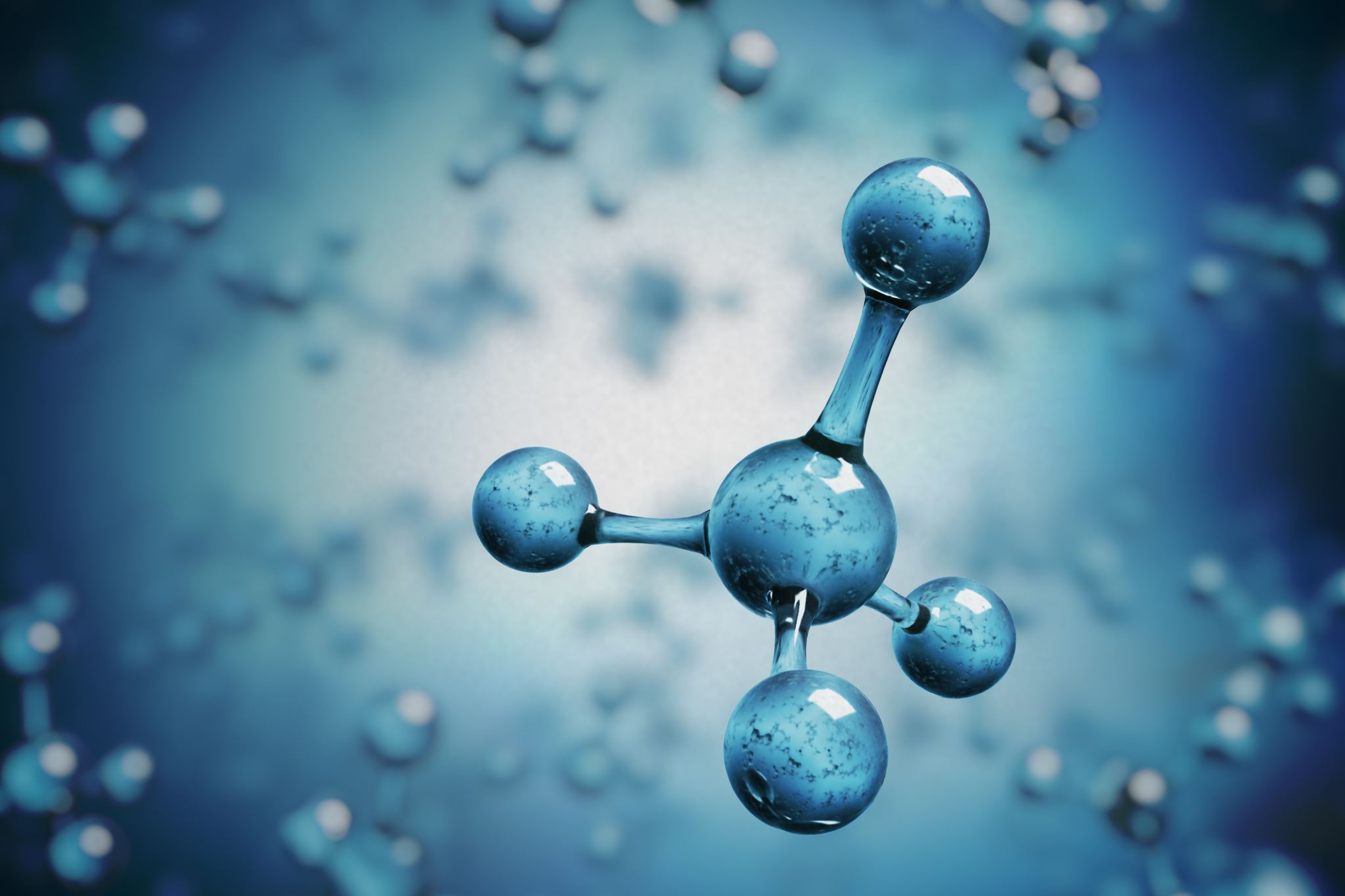 Epicuro enseñó que los constituyentes básicos del mundo son átomos, trozos de materia incortables, volando a través del espacio vacío, y trató de explicar todos los fenómenos naturales en términos atómicos.
Rechazó la existencia de formas platónicas y un alma inmaterial, y dijo que los dioses no tienen influencia en nuestras vidas. Epicuro también pensó que el escepticismo era insostenible, y que podíamos obtener conocimiento del mundo dependiendo de los sentidos. 
Enseñó que el objetivo de todas las acciones era alcanzar el placer
Epicuro nació alrededor del 341 a.C., siete años después de la muerte de Platón, y creció en la colonia ateniense de Samos, una isla en el mar Mediterráneo. Tenía unos 19 años cuando Aristóteles murió, y estudió filosofía con los seguidores de Demócrito y Platón.
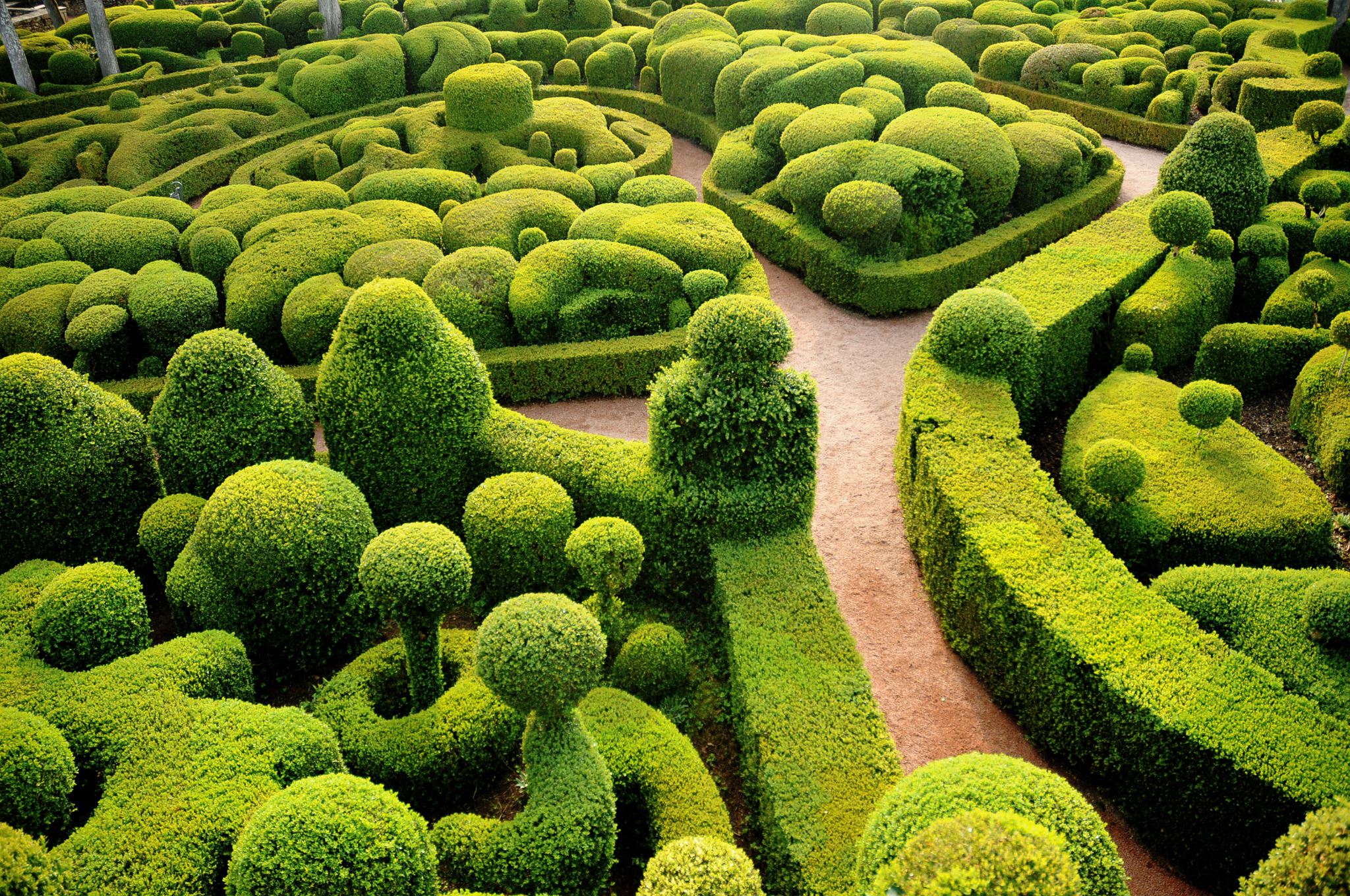 Epicuro fundó sus primeras escuelas filosóficas en Mitilene y Lampsacus, antes de mudarse a Atenas alrededor del año 306 a.C. Allí Epicuro fundó el Jardín, una combinación de comunidad filosófica y escuela. Los residentes del Jardín pusieron en práctica las enseñanzas de Epicuro. Epicuro murió de cálculos renales alrededor del 271 o 270 a.C.
Epicuro fue un escritor voluminoso, pero casi nada de su propio trabajo sobrevive. Una razón probable para esto es que las autoridades cristianas encontraron sus ideas impías.
Argumentos para la existencia de átomos y vacíos
Los dioses
Debido a su negación de la providencia divina, el epicúreo a menudo se acusaba en la antigüedad de ser una filosofía impía, aunque Epicuro y sus seguidores negaron la acusación. Sin embargo, el principal resultado de la teología epicurea es ciertamente negativo. Se supone que las explicaciones mecanicistas de Epicuro de los fenómenos naturales desplazan las explicaciones que apelan a la voluntad de los dioses.
Es uno de los primeros filósofos que conocemos en haber planteado el Problema del Mal, argumentando en contra de la noción de que el mundo está bajo el cuidado providencial de una deidad amorosa al señalar el múltiple sufrimiento en el mundo.
Los "dioses" de Epicuro son construcciones de pensamiento, y existen solo en las mentes humanas como idealizaciones, es decir, los dioses existen, pero solo como proyecciones de lo que sería la vida más bendecida.
Filosofía de la mente
La fisiología de Epicuro es bastante diferente; la mente se identifica como un órgano que reside en el pecho
Un resultado importante de la filosofía de la mente de Epicuro es que la muerte es aniquilación. La mente es capaz de participar en los movimientos de la sensación y el pensamiento solo cuando está alojada en el cuerpo y los átomos que la constenen están correctamente dispuestos. Al morir, dice Epicuro, el contenedor del cuerpo se rompe y los átomos se dispersan en el aire.
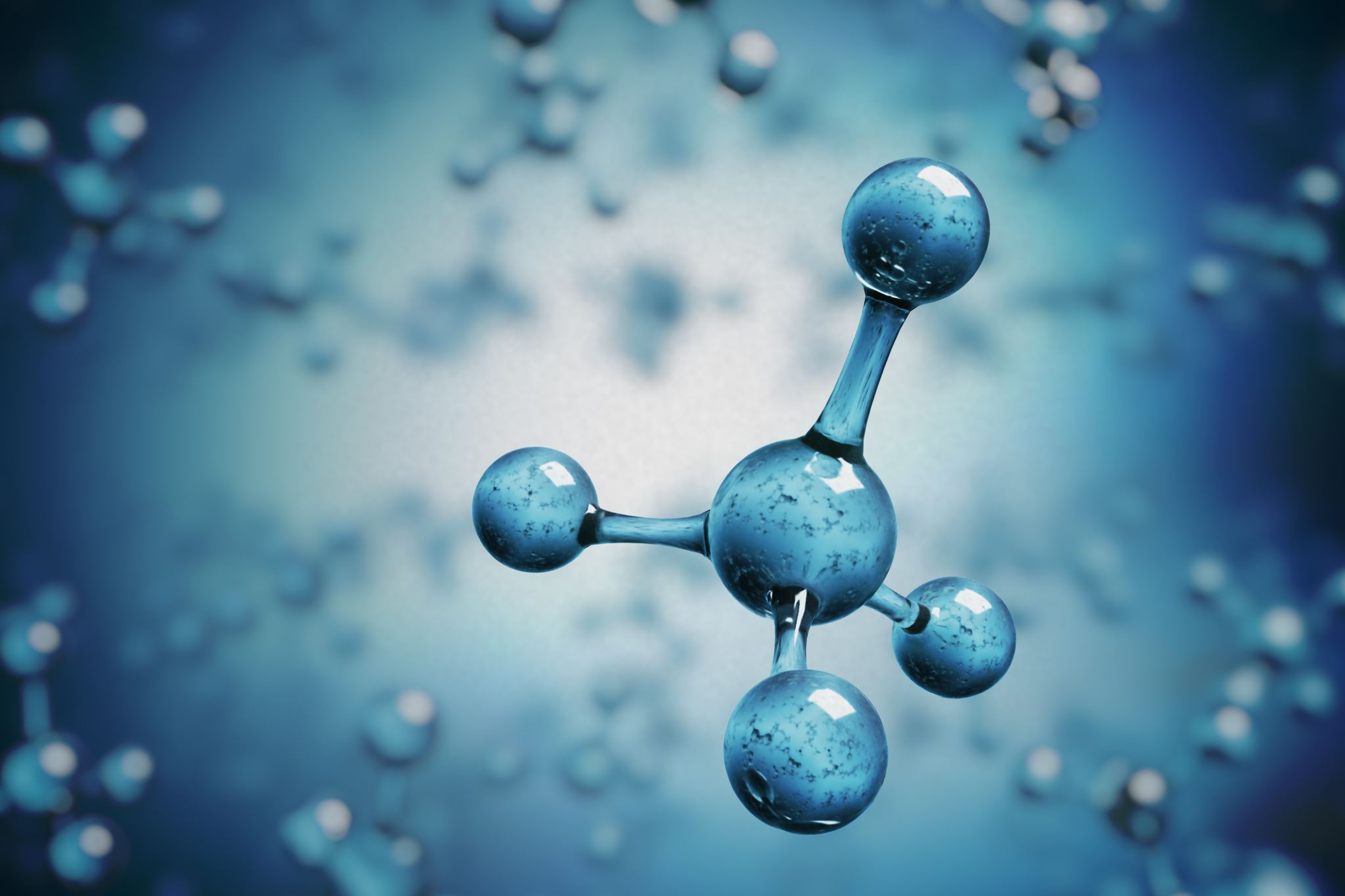 Los átomos son eternos, pero la mente hecha de estos átomos no lo es, al igual que otros cuerpos compuestos dejan de existir cuando los átomos que los componen se dispersan.
EpistemologíaSensaciones, Preconcebiciones y Sentimientos
La epistemología de Epicuro es decididamente empirista y antiescéptica. Todo nuestro conocimiento proviene en última instancia de los sentidos, piensa Epicuro, y podemos confiar en los sentidos, cuando se usan correctamente.
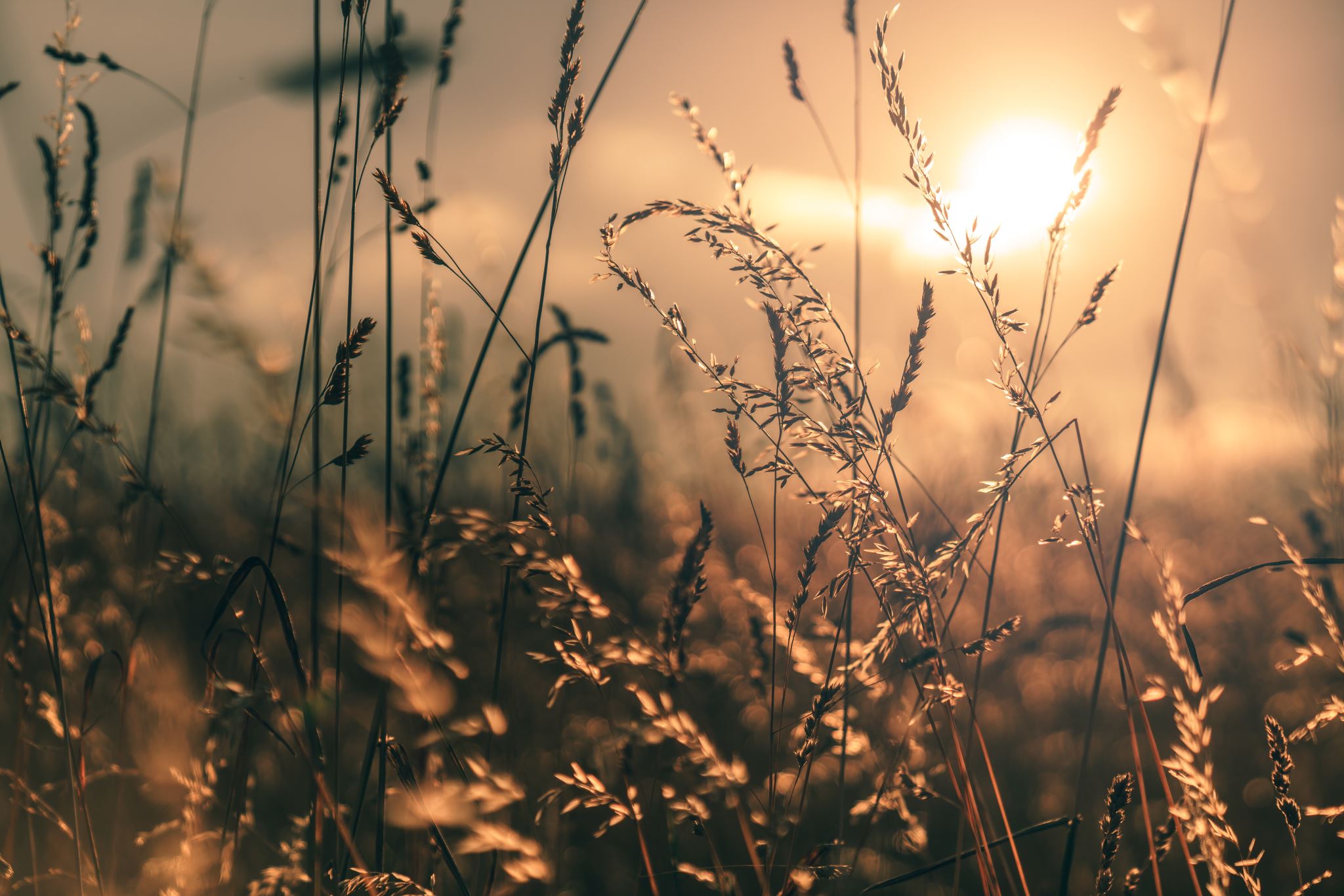 Epicuro dice que hay tres criterios de verdad sensaciones, "preconcebidos" y sentimientos. Las sensaciones nos dan información sobre el mundo exterior, y podemos probar los juicios basados en sensaciones contra sensaciones adicionales;
Epicuro dice que todas las sensaciones nos dan información sobre el mundo, pero esa sensación en sí misma nunca está equivocada, ya que la sensación es una recepción puramente pasiva y mecánica de imágenes y similares por parte de órganos sensoriales, y los propios sentidos no juzgan "que" el mundo es de esta o de esa manera.
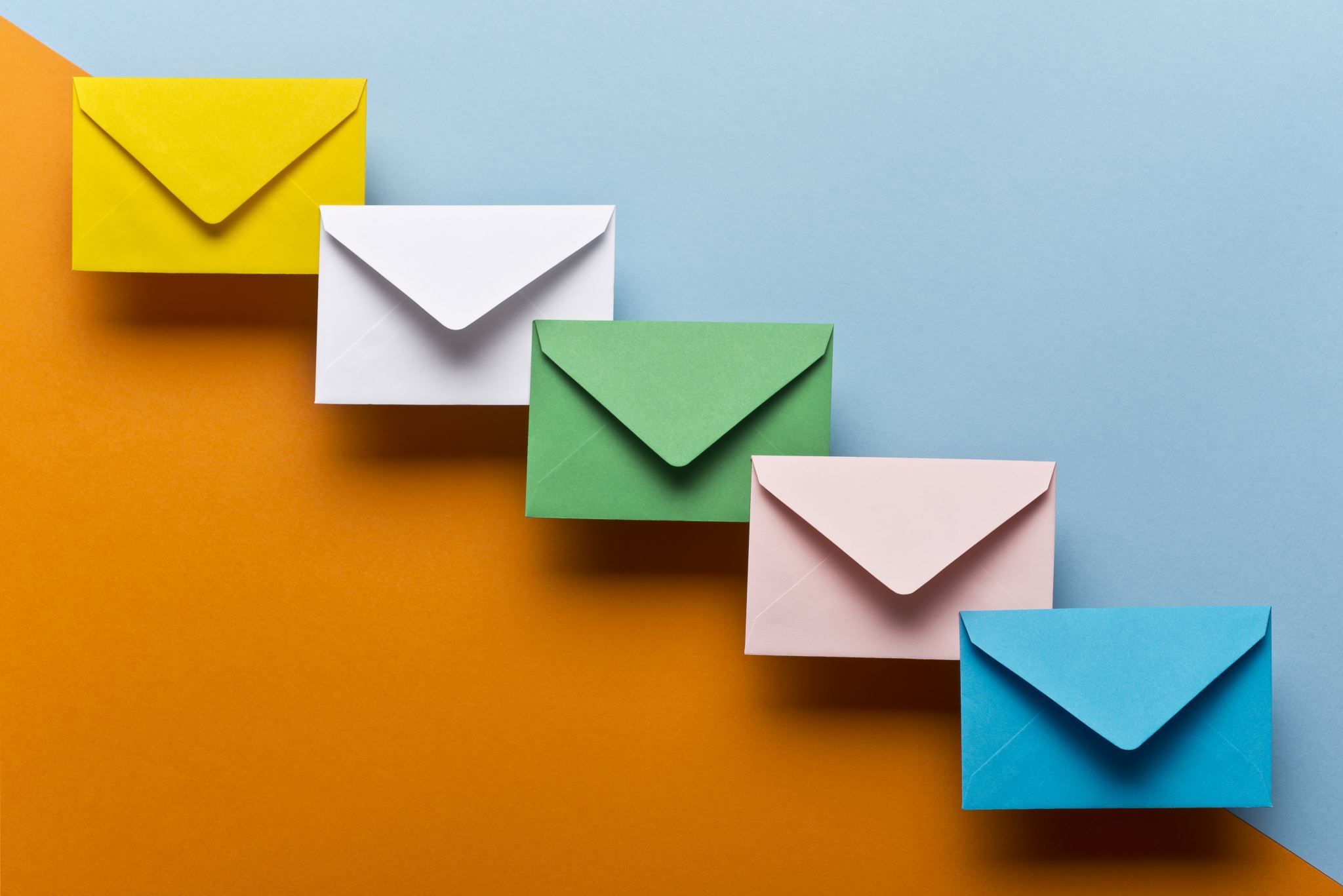 El error entra cuando hacemos juicios sobre el mundo basados en la información recibida a través de los sentidos.
Hedonismo, psicológico y ético
Epicuro está de acuerdo con Aristóteles en que la felicidad es el bien supremo. Sin embargo, no está de acuerdo con Aristóteles al identificar la felicidad con el placer.
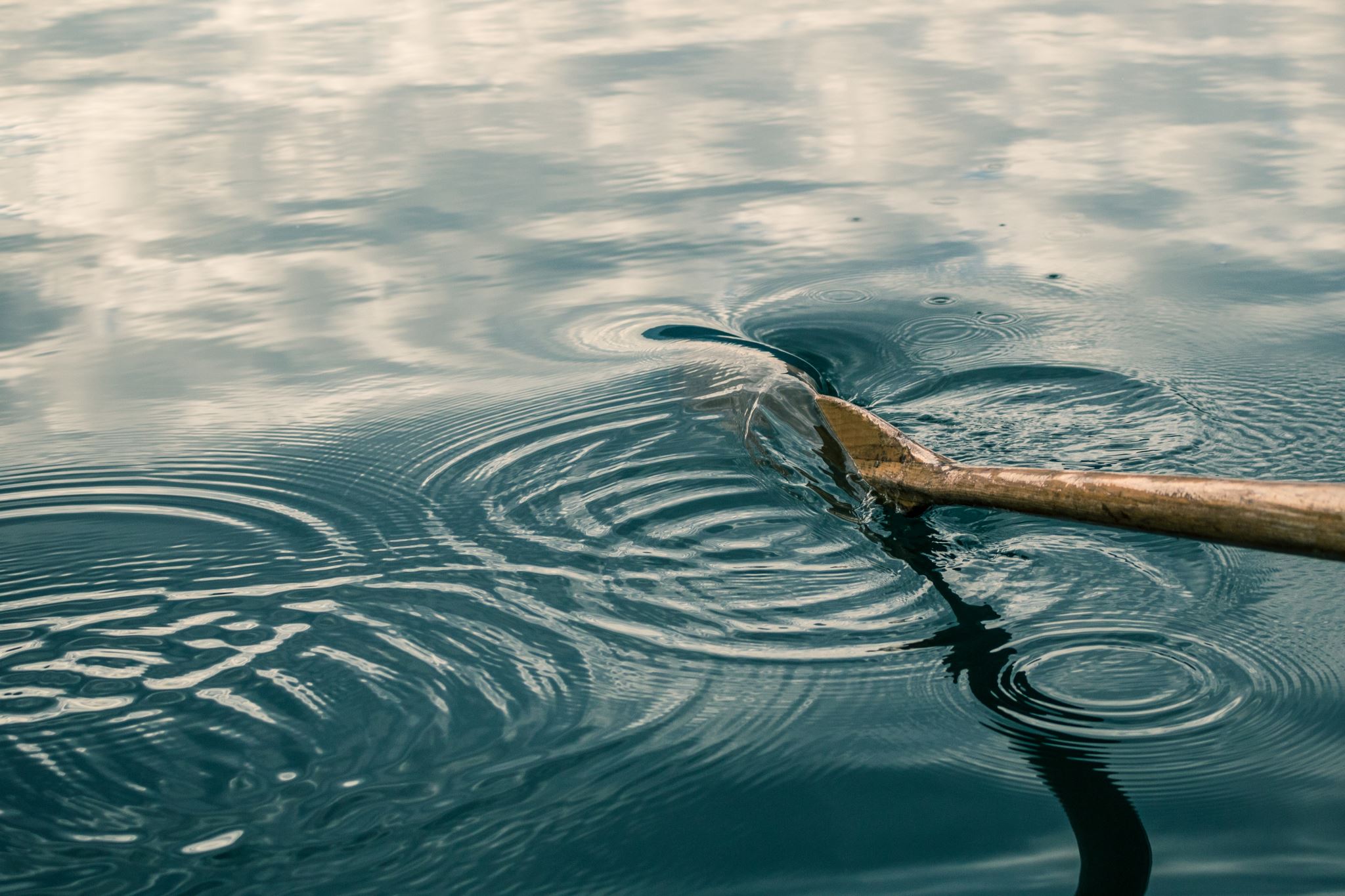 La razón principal es que el placer es lo único que la gente hace, de hecho, valora por su propio bien; es decir, el hedonismo ético de Epicuro se basa en su hedonismo psicológico. Todo lo que hacemos, afirma Epicuro, lo hacemos en última instancia para obtener placer para nosotros mismos.
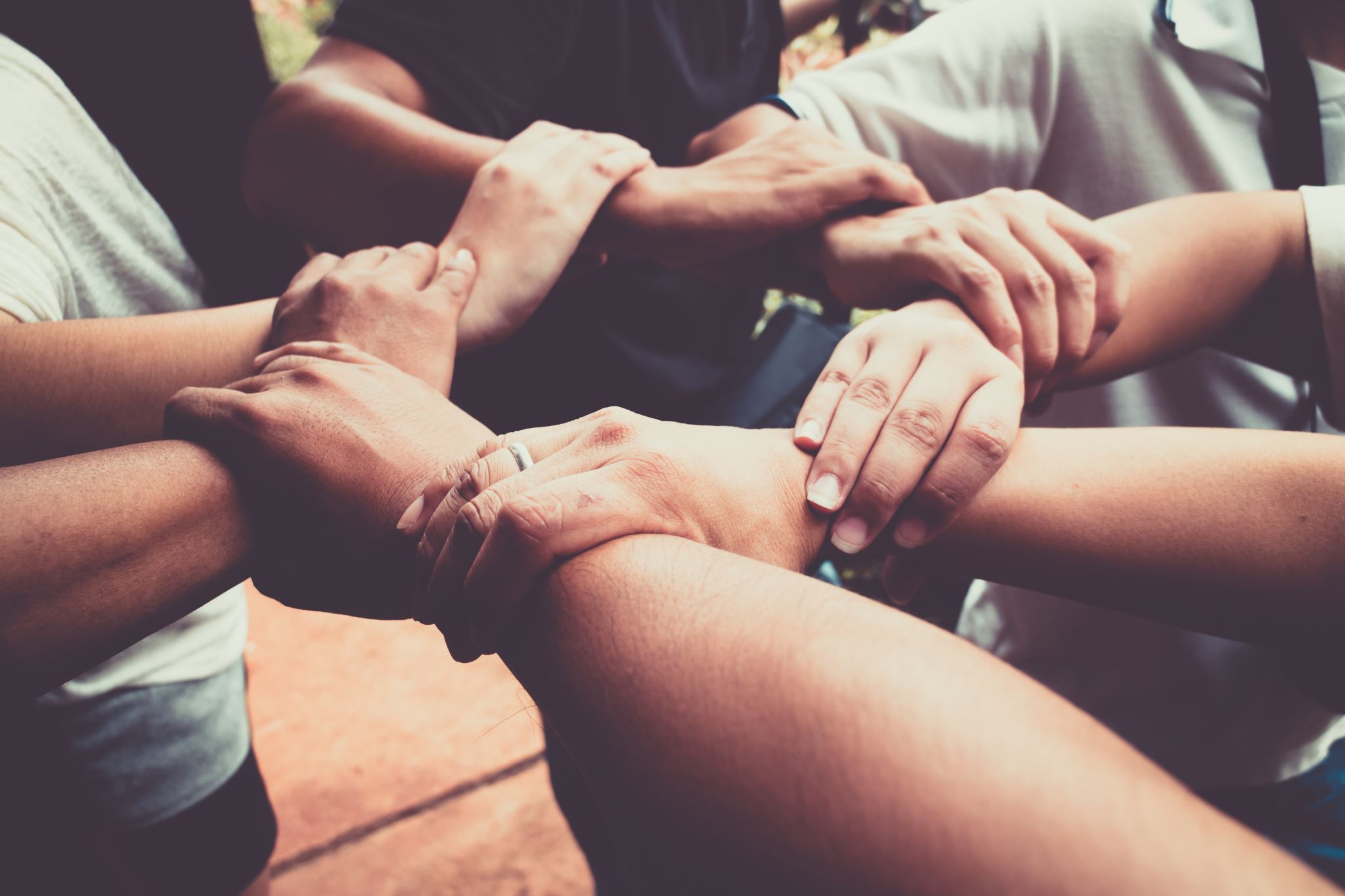 experiencia introspectiva.
Uno percibe inmediatamente que el placer es bueno y que el dolor es malo,
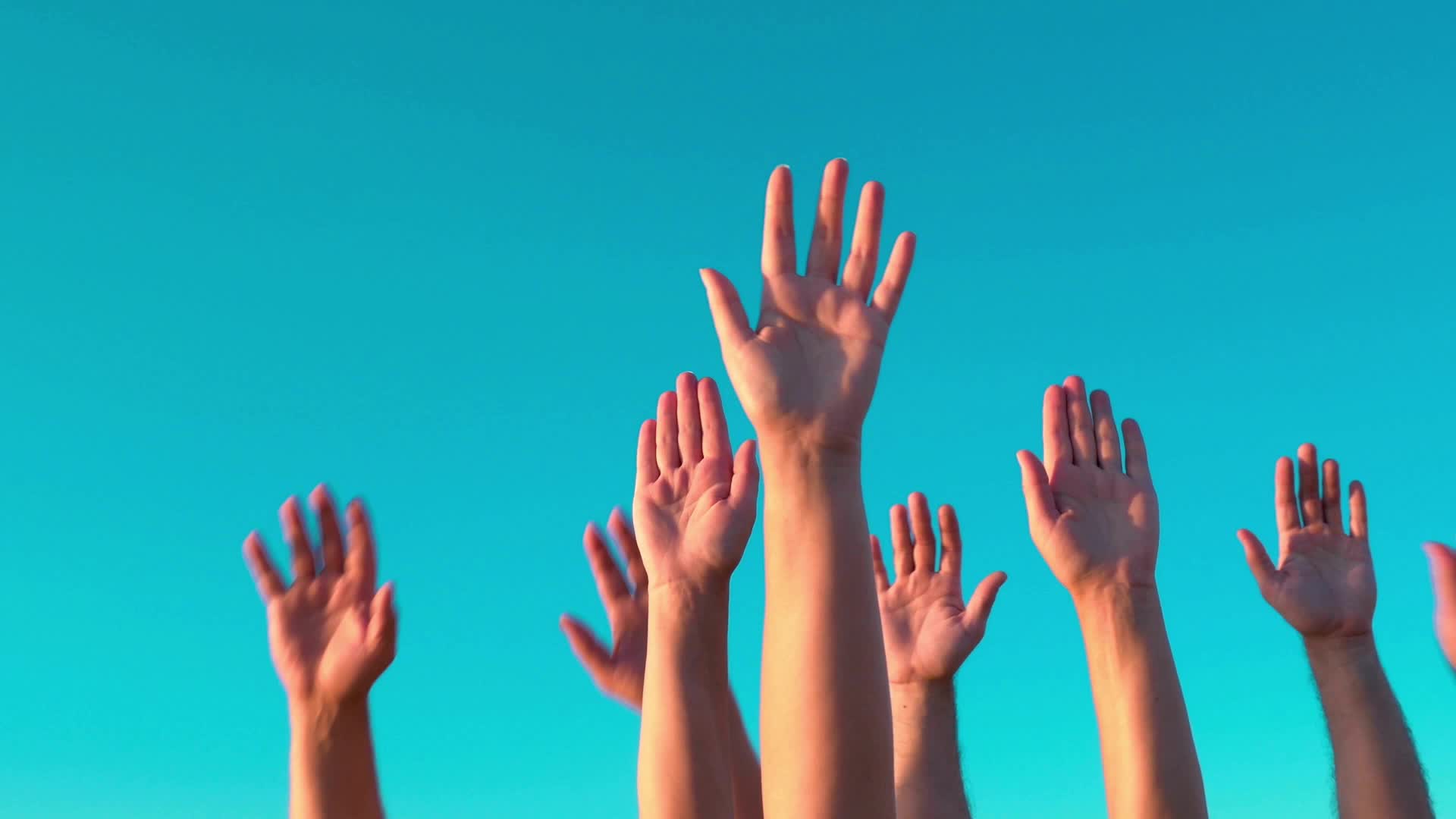 Aunque todos los placeres son buenos y todos los dolores son malos, Epicuro dice que no todos los placeres son elegibles o todos los dolores deben evitarse. En cambio, uno debe calcular lo que está en el interés propio a largo plazo y renunciar a lo que traerá placer a corto plazo si hacerlo conduce en última instancia a un mayor placer a largo plazo.
Tipos de placer
Placeres y dolores físicos y mentales.
Los placeres y dolores físicos se refieren solo al presente, mientras que los placeres y dolores mentales también abarcan el pasado
El mayor destructor de la felicidad, piensa Epicuro, es la ansiedad por el futuro, especialmente el miedo a los dioses y el miedo a la muerte. Si uno puede desterrar el miedo sobre el futuro y enfrentar el futuro con la confianza de que los deseos de uno se satisfarán, entonces uno alcanzará la tranquilidad